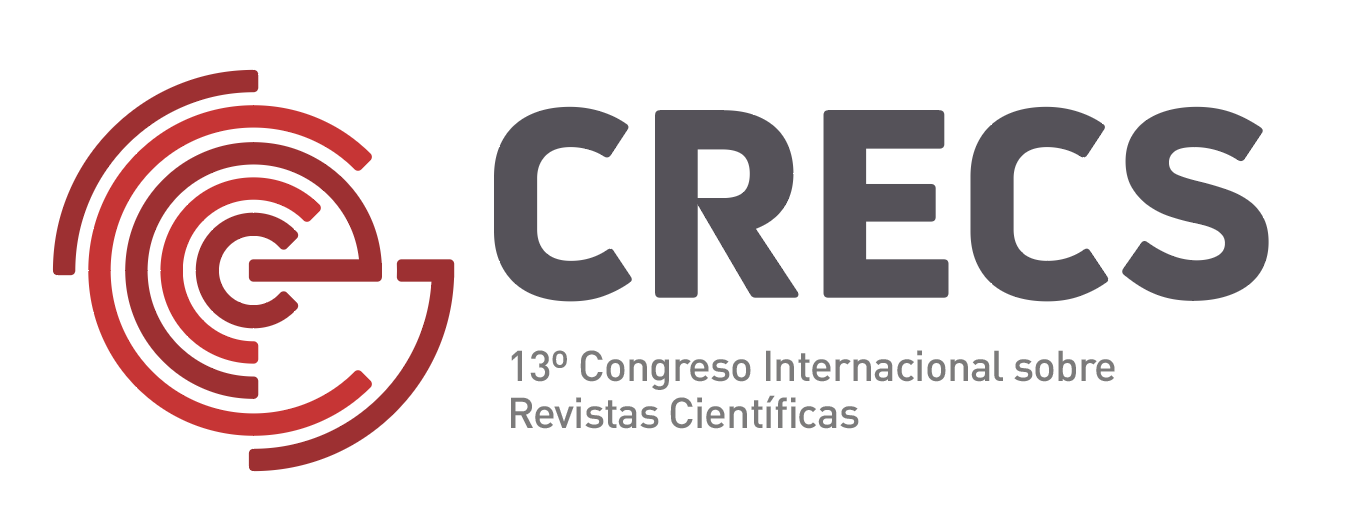 25 recomendaciones para revistas científicas 
en redes sociales
Javier Guallar
Universitat de Barcelona / Proyecto CUVICOM
@jguallar / jguallar@ub.edu
13º Congreso CRECS, Universidad Católica de Santa María, Arequipa (Perú), 10 de mayo de 2024
Presentación
Como editor
	Subdirector revista Profesional de la información y responsable estrategia en redes sociales (2007-2023). Colaboración con Natalia Arroyo, Wileidys Artigas e Isabel Olea.

Como investigador
	Especialista en curación de contenidos: una de las líneas de investigación es la curación en las redes sociales de revistas científicas (proyecto CUVICOM). Colaboración con Jesús Cascón, Wileidys Artigas y Wenceslao Arroyo.
Recomendaciones para revistas científicas en redes sociales
La revista y su equipo
Plataformas sociales
Estrategia de publicaciones
Temáticas
Formatos
Curación de contenidos
Relación con la Comunidad
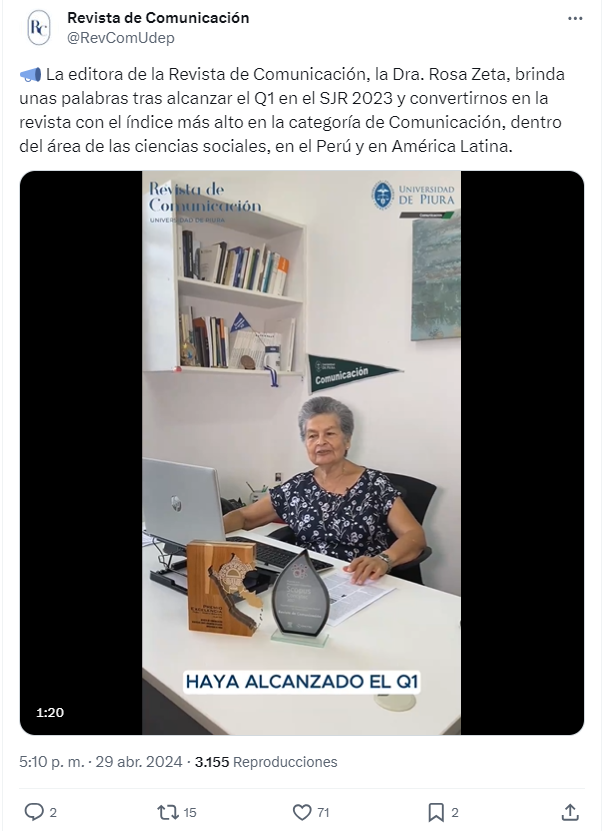 1. La revista y su equipo
TIP 1
Fomentar publicaciones de los miembros del equipo
Humanizan la revista
1: Desde el perfil de la revista
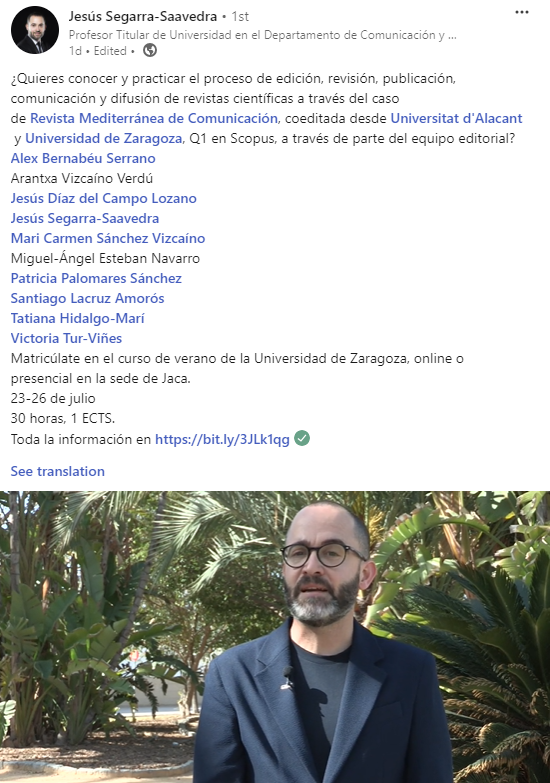 La revista y su equipo
TIP 2
Fomentar publicaciones de los miembros del equipo
Humanizan la revista
2: Desde perfiles personales
La revista y su equipo
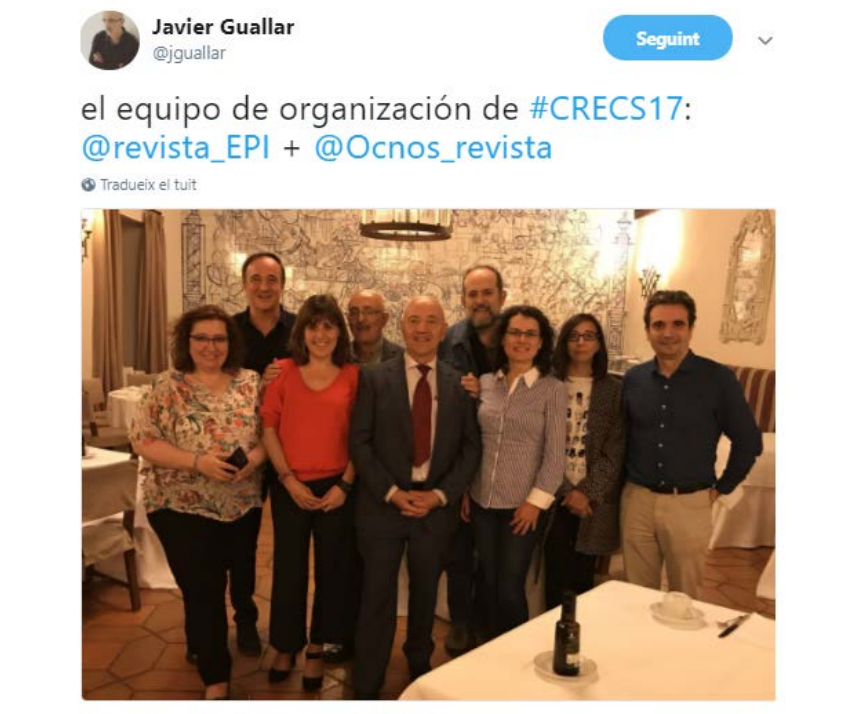 TIP 3
Mostrar el equipo completo o parte del equipo
Humaniza la revista
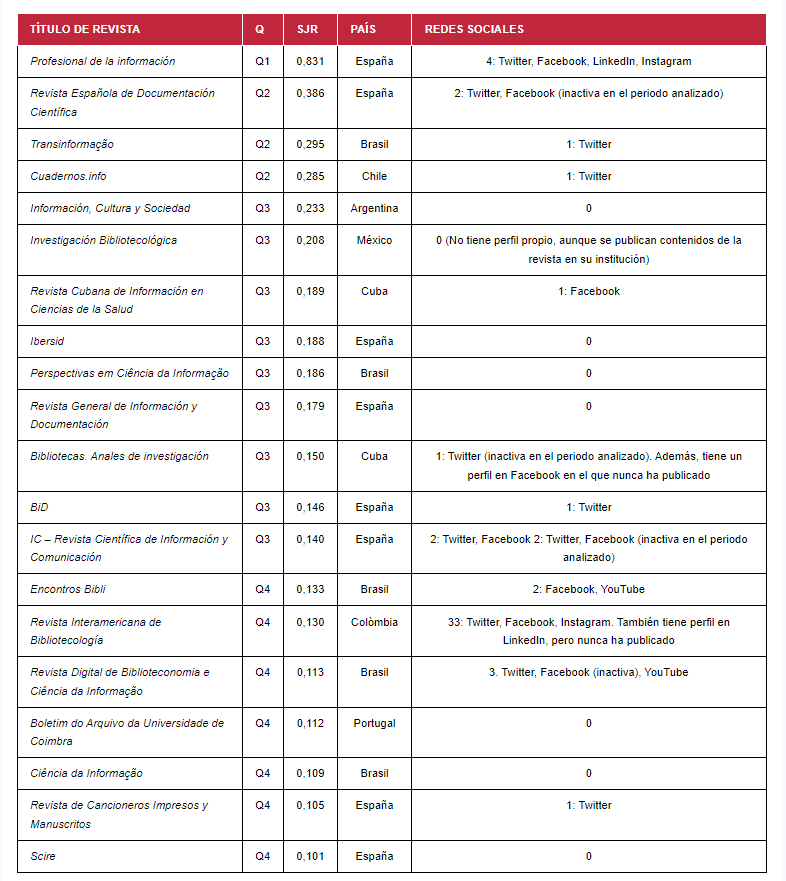 2. Plataformas
TIP 4
Benchmarking: ¿En qué plataformas están las revistas de nuestra área?

Ejemplo: Redes sociales de revistas iberoamericanas LIS en SJR 
(Cascón-Katchadourian, Artigas y Guallar, 2023)
Plataformas
Mediterránea: Presencia Alta (8)        Trípodos: Media (3)                    REDC: Baja (1)
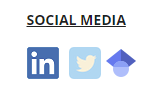 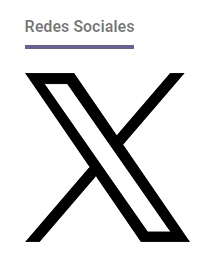 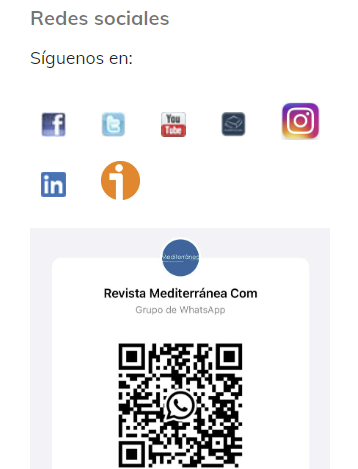 TIP 5
Establecer una Estrategia de presencia en Plataformas 
Alta, Media o Baja

Decidir el tipo de presencia en función de objetivos y recursos disponibles
3. Estrategia de publicaciones
TIP 6
Establecer un Plan de Contenidos Social Media con Frecuencias de `publicación (Alta, Media, Baja), y Temáticas para cada plataforma social
Revisar cada 3 meses, 6 meses o 1 año en función de resultados (métricas)
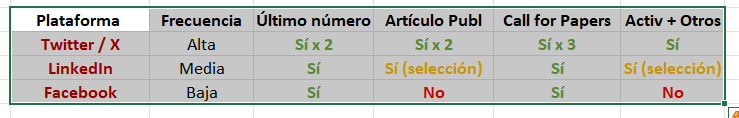 Estrategia de publicaciones
TIP 7
Trabajar con un Calendario Editorial: Priorizar la rapidez en la difusión en redes sociales de la publicación de cada articulo. Ejemplo en Twitter
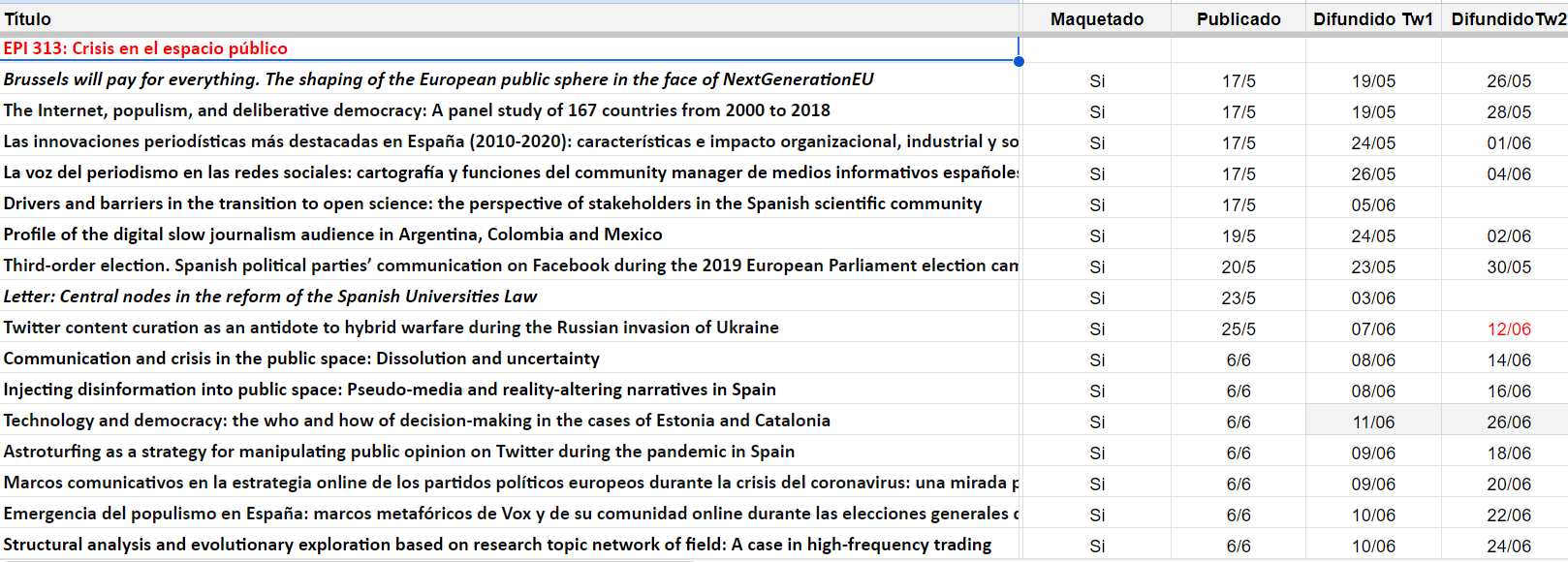 4. Temáticas
Artículos último número/volumen publicado

Presentación último número/volumen publicado

Artículos de números anteriores

Próximos números y Call for Papers

Información sobre la revista, actividades…

Temas externos relacionados con la revista
Artículosúltimo número
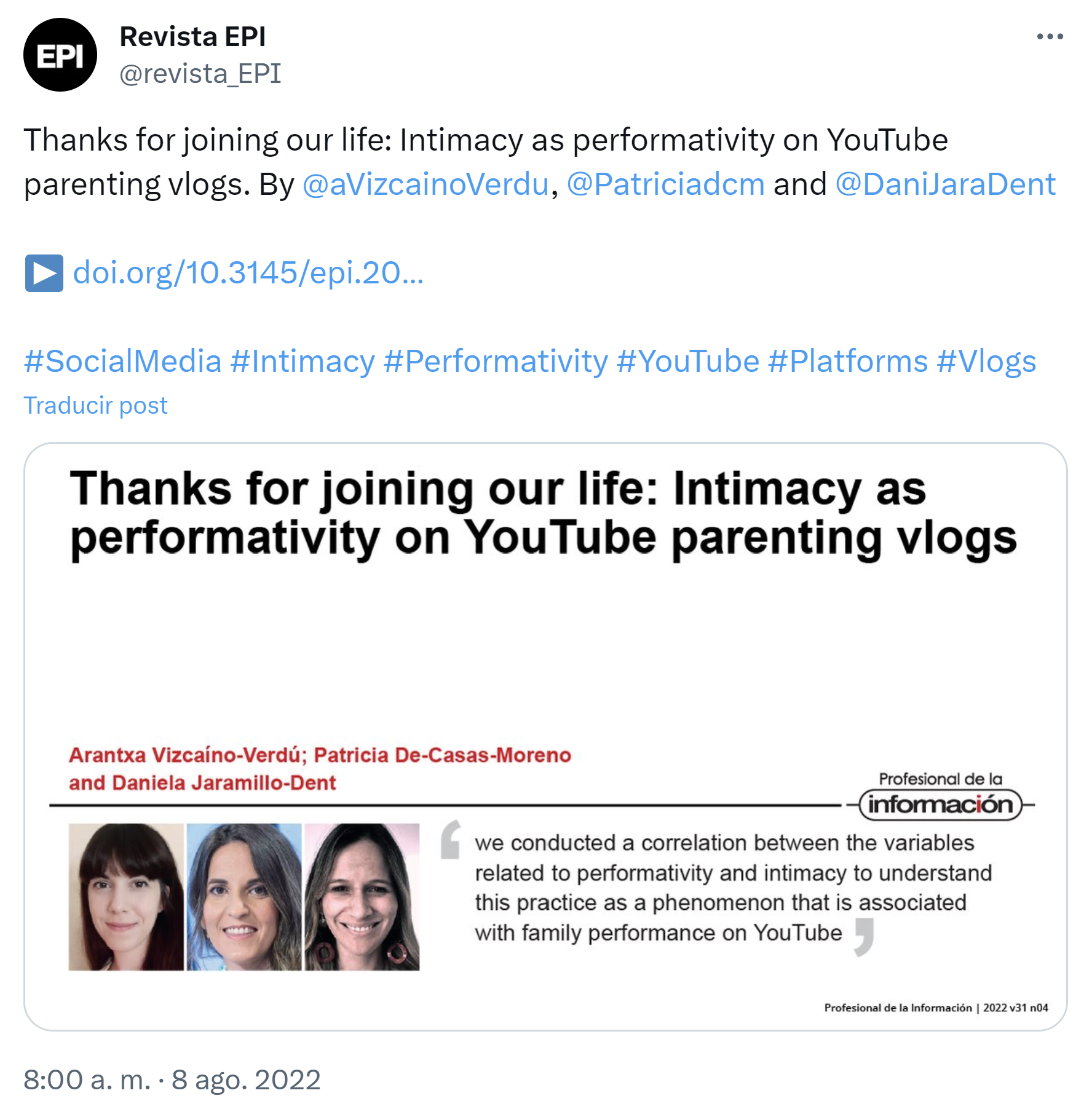 TIP 8
Reciclaje de contenido 
en Twitter: más de una publicación para cada articulo, la segunda unos días después de la primera.
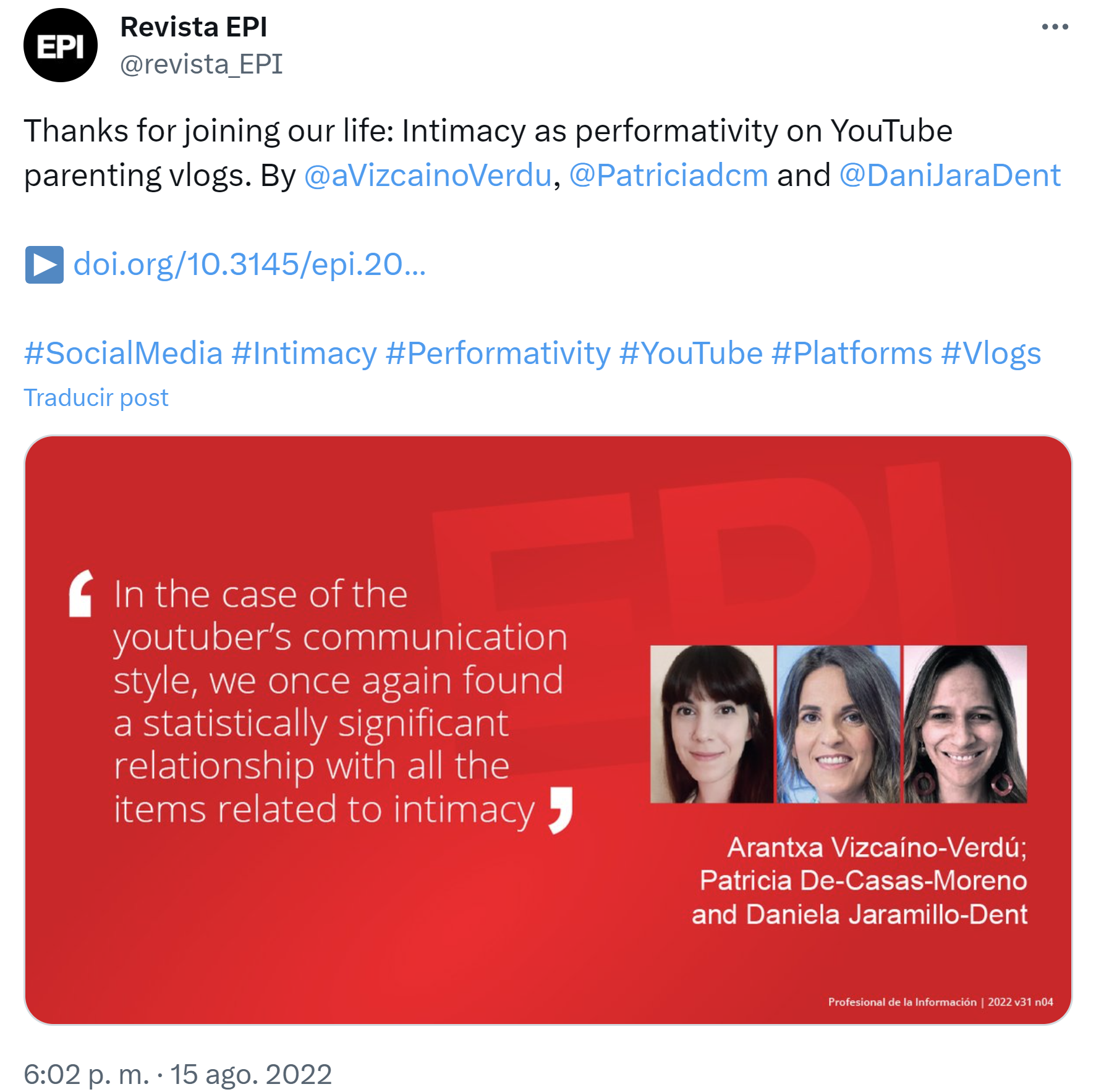 Artículosúltimo número
TIP 8
Reciclaje de contenido 
en Twitter: más de una publicación para cada articulo, la segunda unos días después de la primera
Presentaciónúltimo número
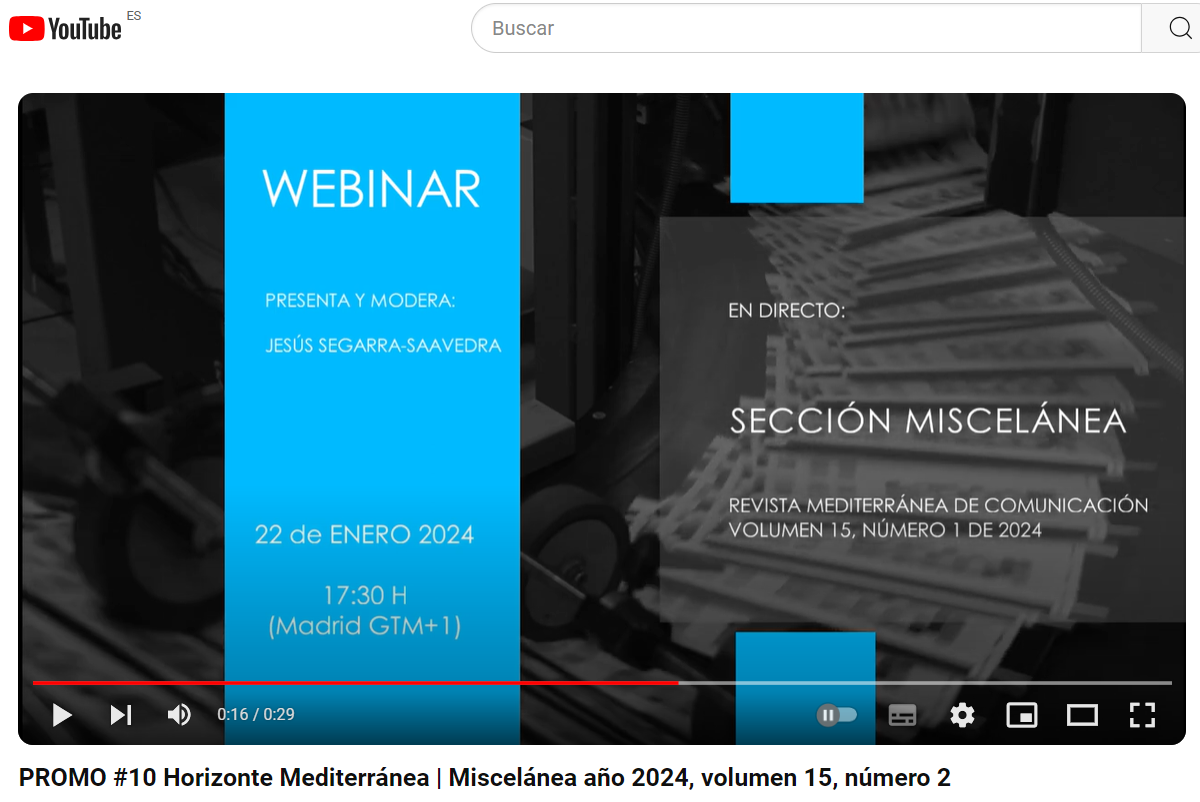 TIP 9
Organizar una actividad para presentar el último número (ej: webinar por YouTube)
Artículos números anteriores
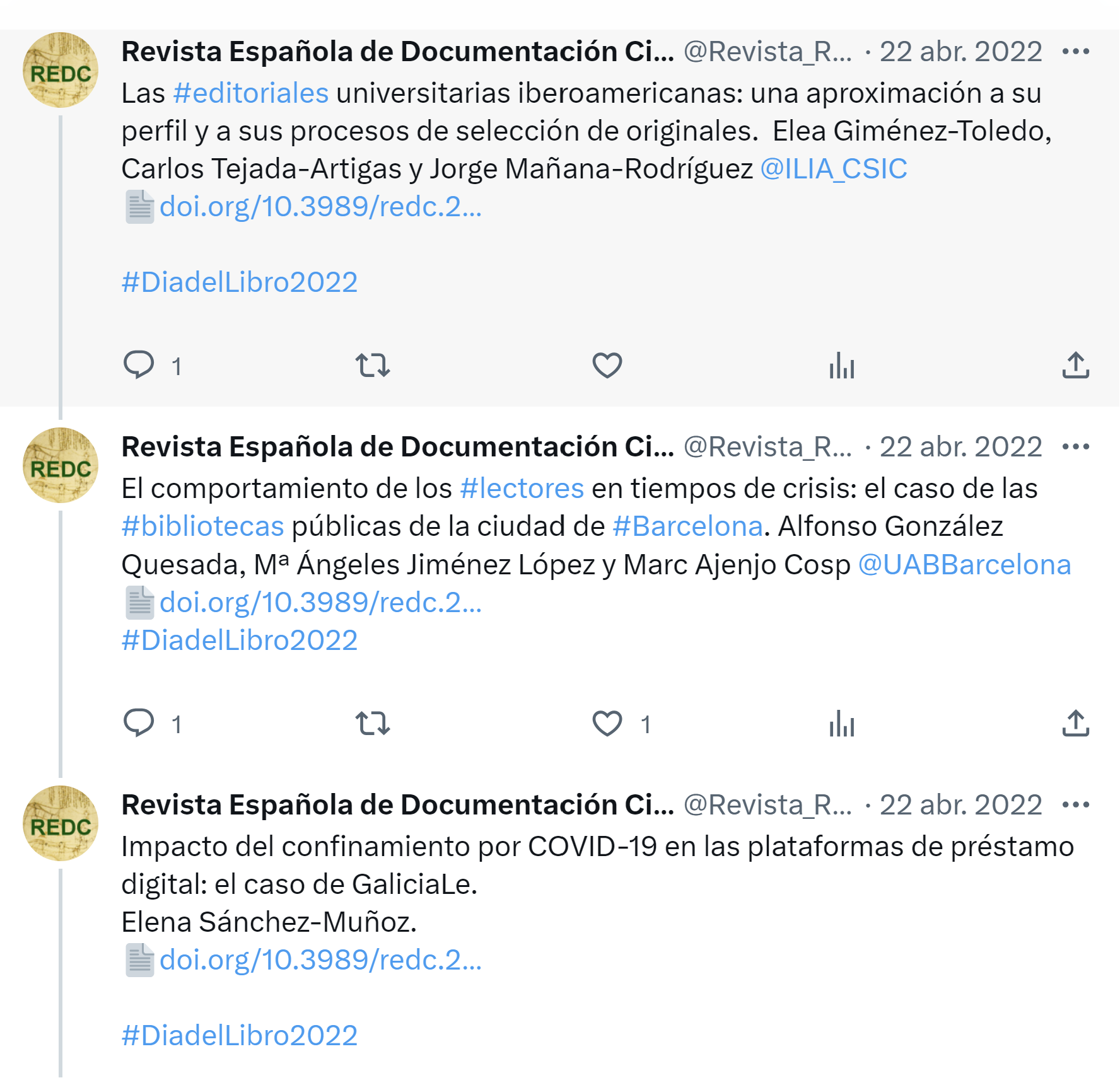 TIP 10
Recopilación de artículos sobre un mismo tema. Ej. Efeméride
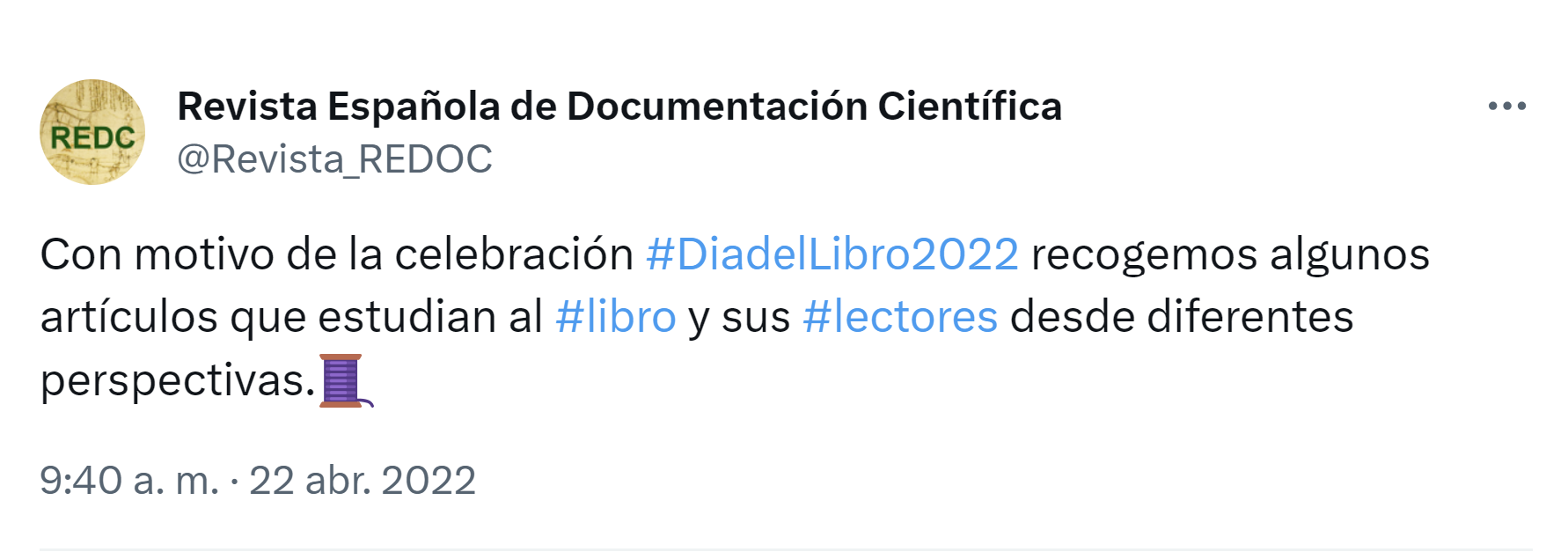 Próximos números y Call for Papers
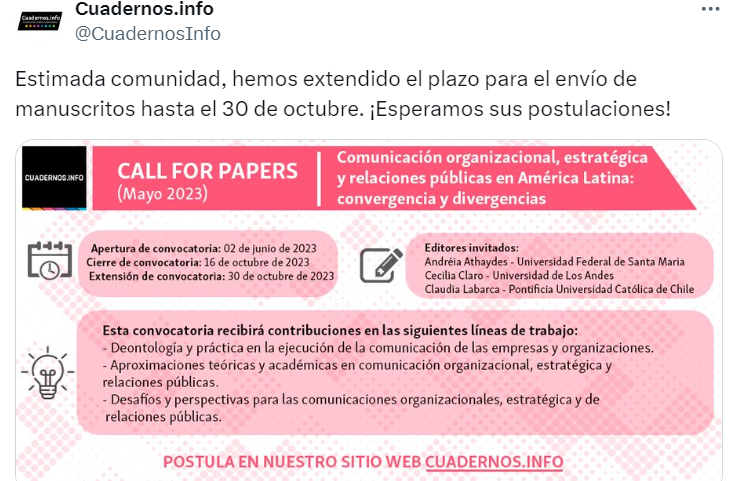 TIP 11
Diseñar estrategia posts de call for papers hacia la personalización y la  conversación con la comunidad
Ejemplo: “Estimada comunidad...”
Actividades de la revista
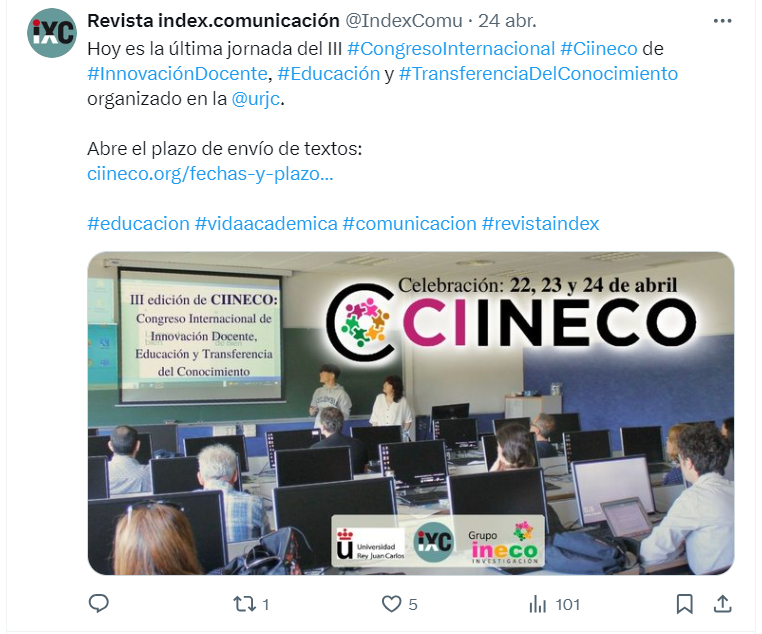 TIP 12
Posts en los que la revista organiza o participa en  actividades (ej: en organización de congreso)
Temas externos relacionados con la revista
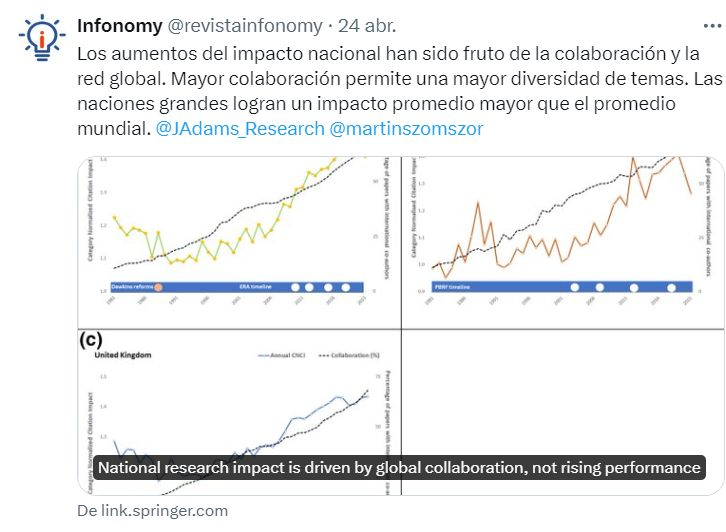 TIP 13
Post con información del sector o área de la revista (curación de contenidos externos)

Ejemplo: post sobre otra revista científica
Temas externos relacionados con la revista
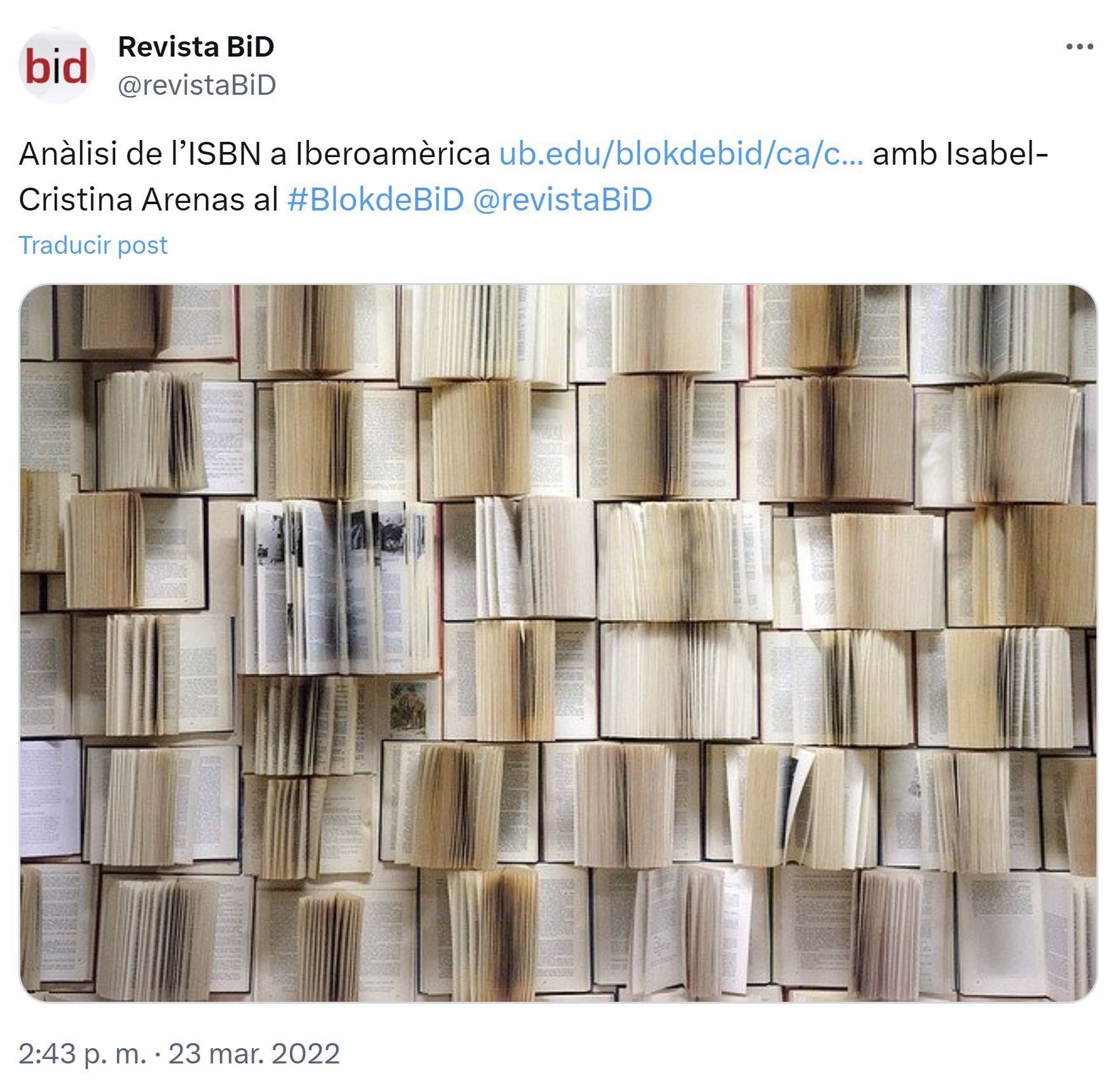 TIP 14
Post sobre publicación no científica relacionada con la revista. 
Acuerdo con otra publicación para ampliación de contenidos, públicos y visibilidad
4. Diversificar formatosvisuales
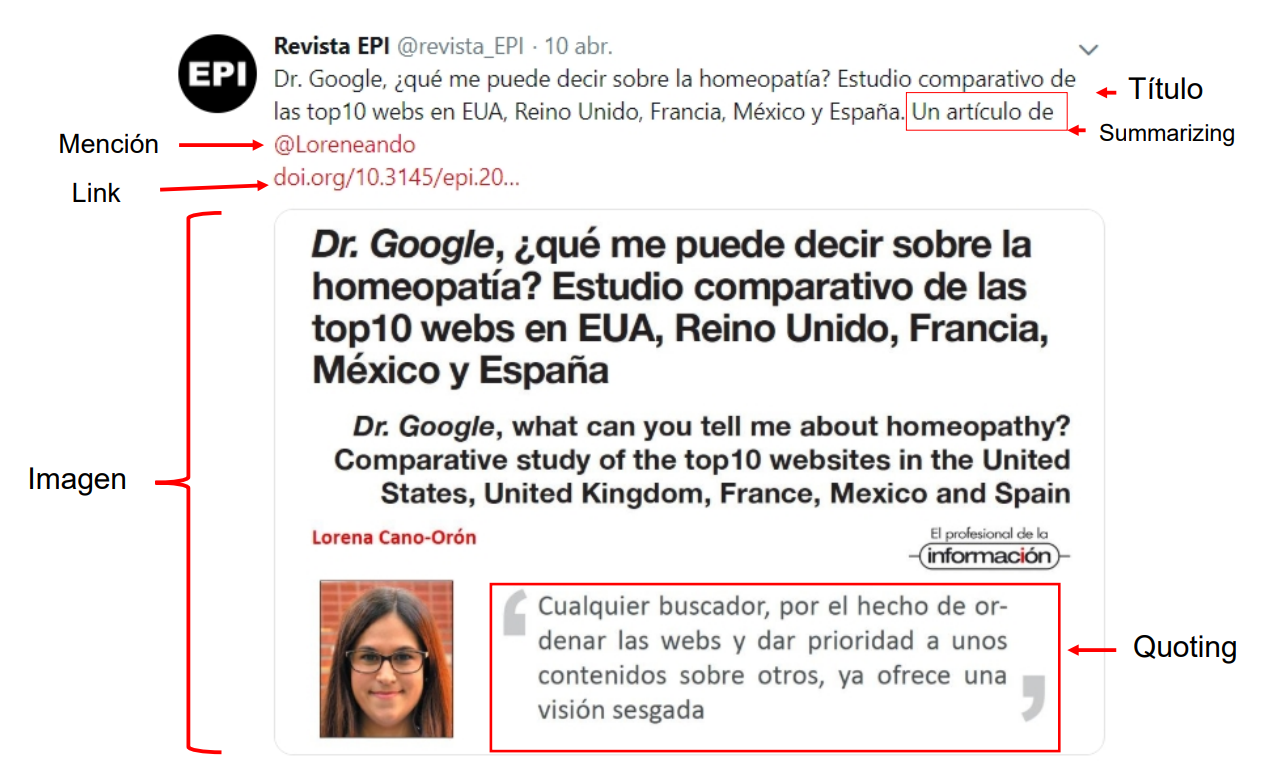 TIP 15
Preparar una imagen con contenido texto + imagen
(ej: de curación de un artículo)
Diversificar formatosvisuales
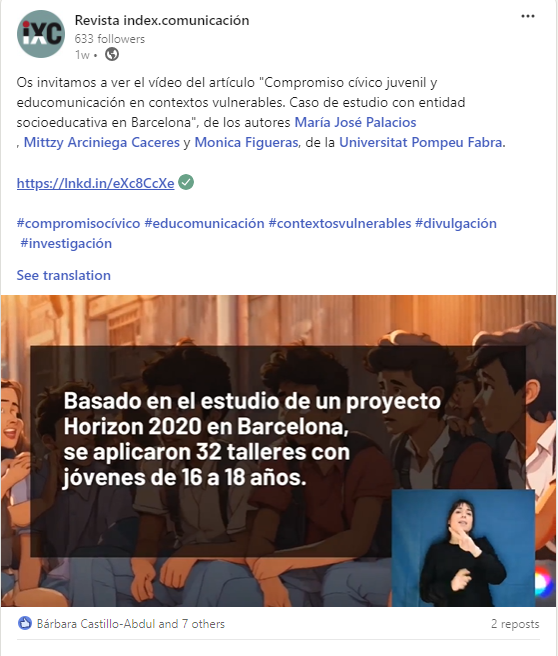 TIP 16
Crear un Vídeo
De elaboración propia, de un autor, del equipo…
(ej: video de resumen de un artículo)
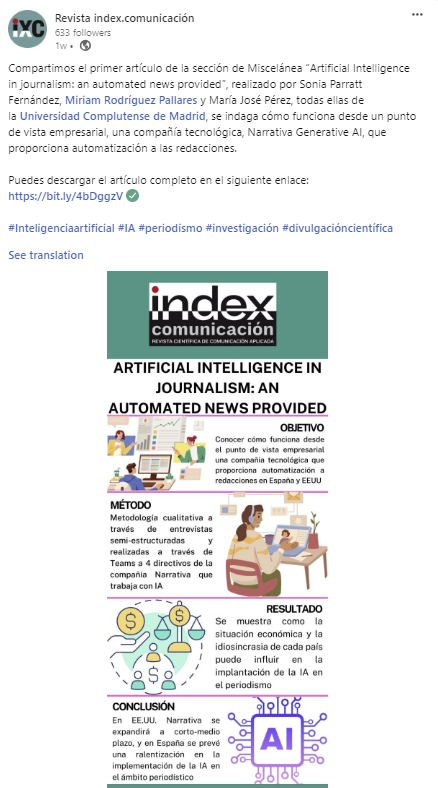 Diversificar formatosvisuales
TIP 17
Crear una Infografía 
De elaboración propia
(ej: de resumen de un artículo)
5. Curación de contenidos
Técnicas principales

Extractar
Resumir
Comentar
Citar
Extractar
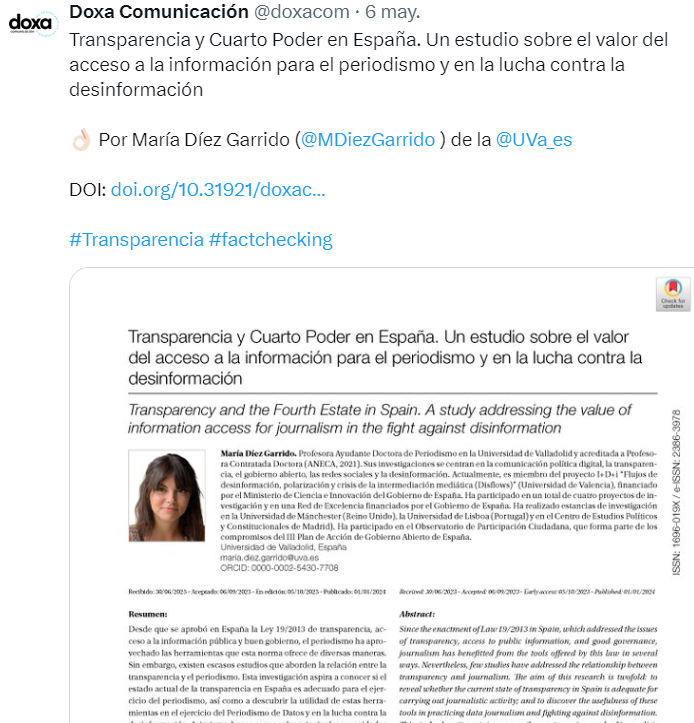 TIP 18
Utilizar Extractar lo menos posible. Aporta menos valor que las otras técnicas

No basar la estrategia de publicacions en esta técnica, sino utilizarla de manera esporádica
Resumir
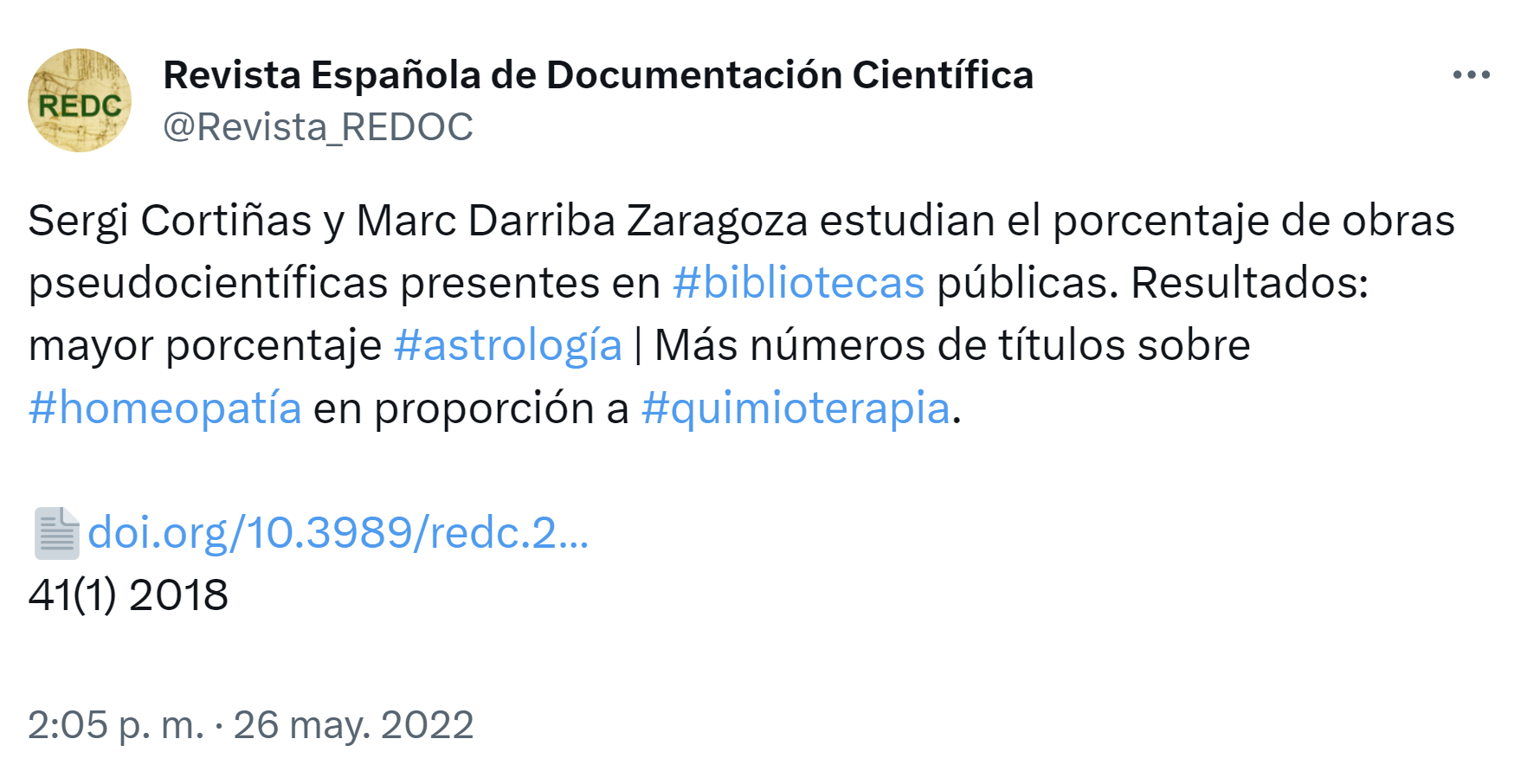 TIP 19
Hacer un Resumen del Resumen del artículo
Comentar
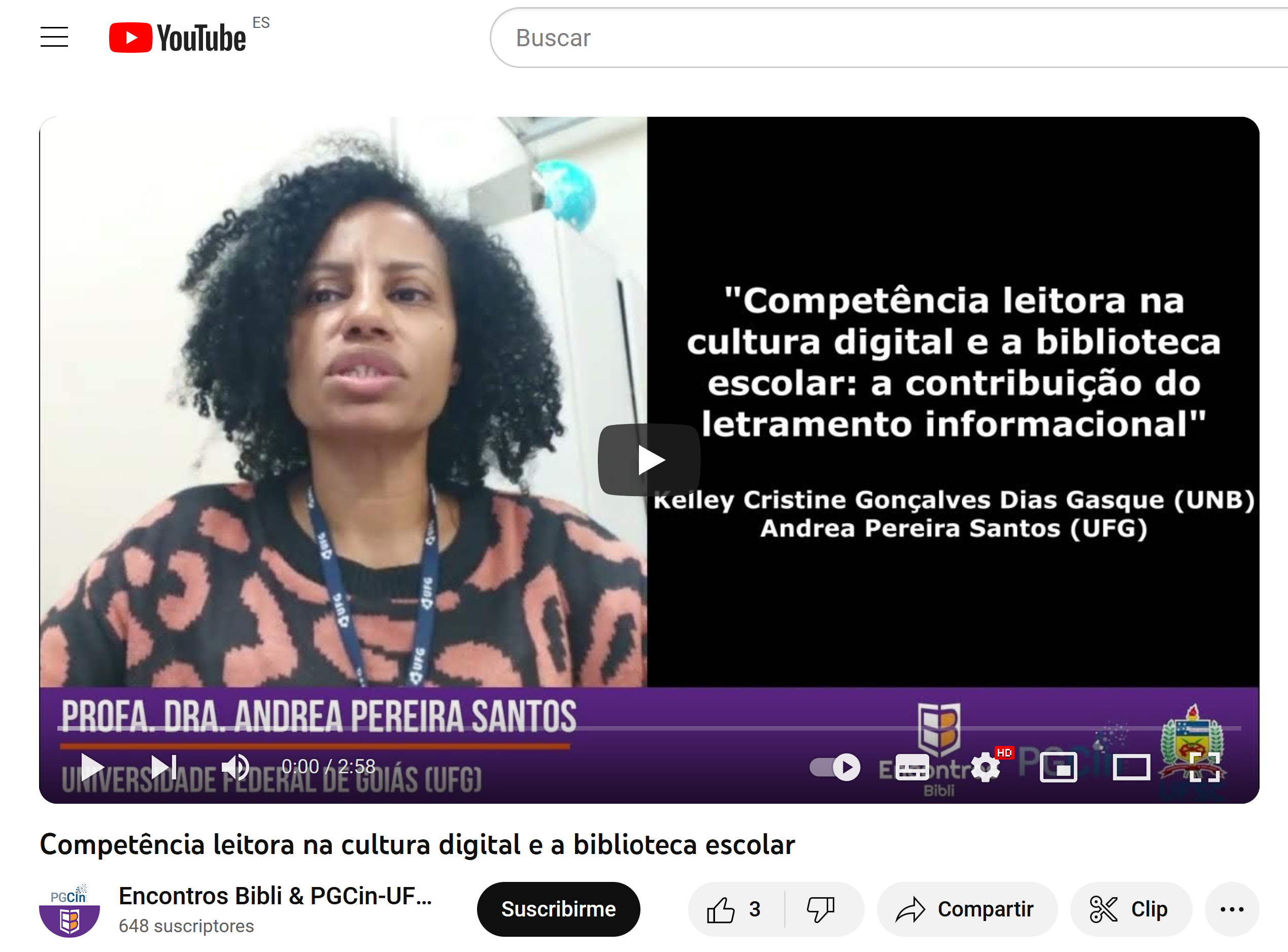 TIP 20
Pedir a un autor que presente o comente su articulo
Citar
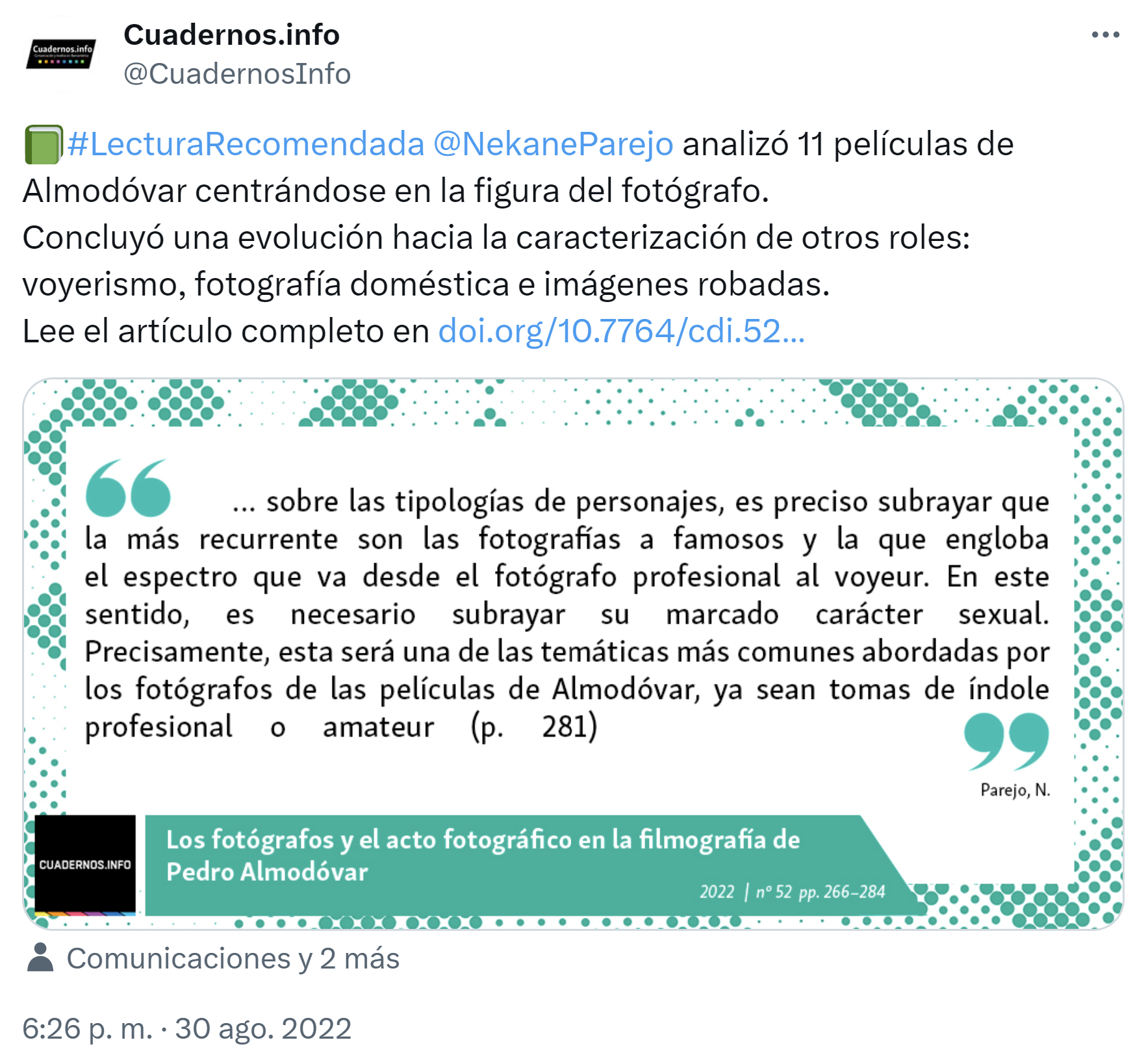 RESUMIR
TIP 21
Seleccionar un fragmento significativo o llamativo del articulo 
Combinar con Resumir
CITAR
5. Comunidad
Acciones

Mencionar (@) a los autores
Conversar con la comunidad
Promover la difusión por autores (y sus relaciones)
Actividades con autores y lectores
Mencionar (@) a los autores
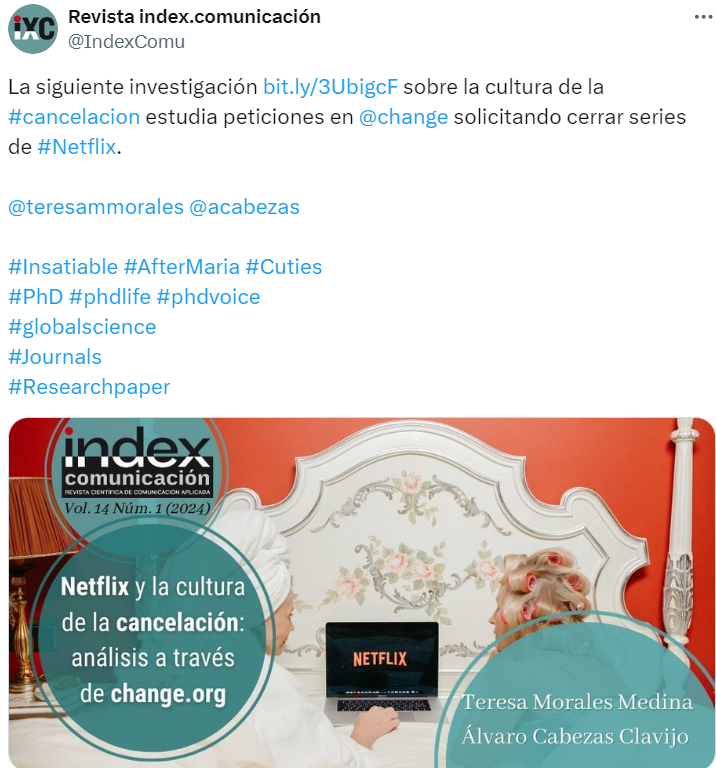 TIP 22
Mencionar siempre los perfiles en redes sociales de los autores : @, etiquetar
(Es imperdonable no hacerlo)
Conversar con la comunidad
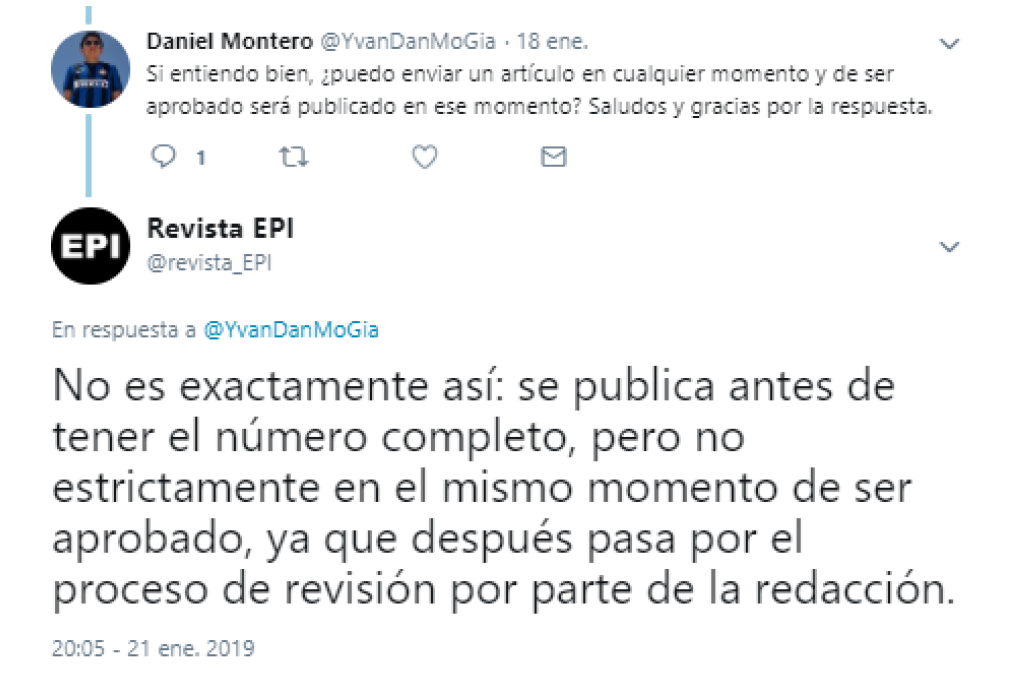 TIP 23
Interactuar en la red social (Ej: responder preguntas) con rapidez
Promover la difusión por los autores
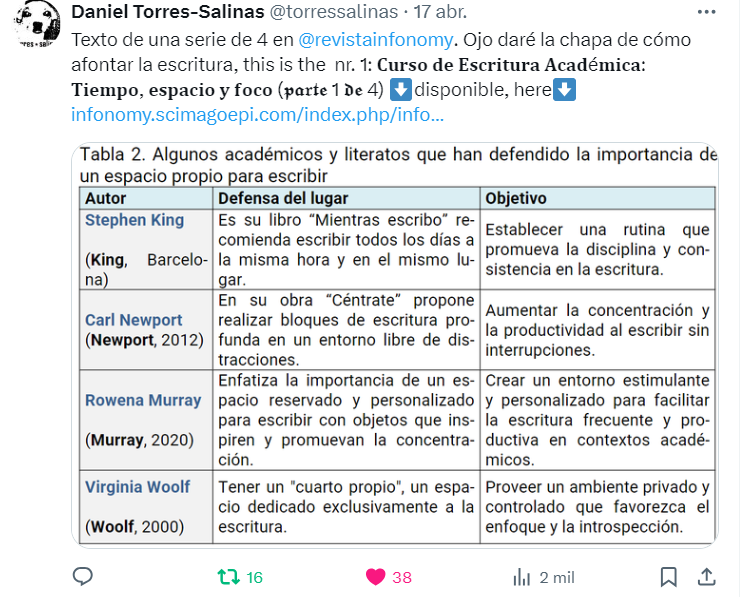 TIP 24
Promover la difusión por parte de los propios autores
Promover la difusión por los autores
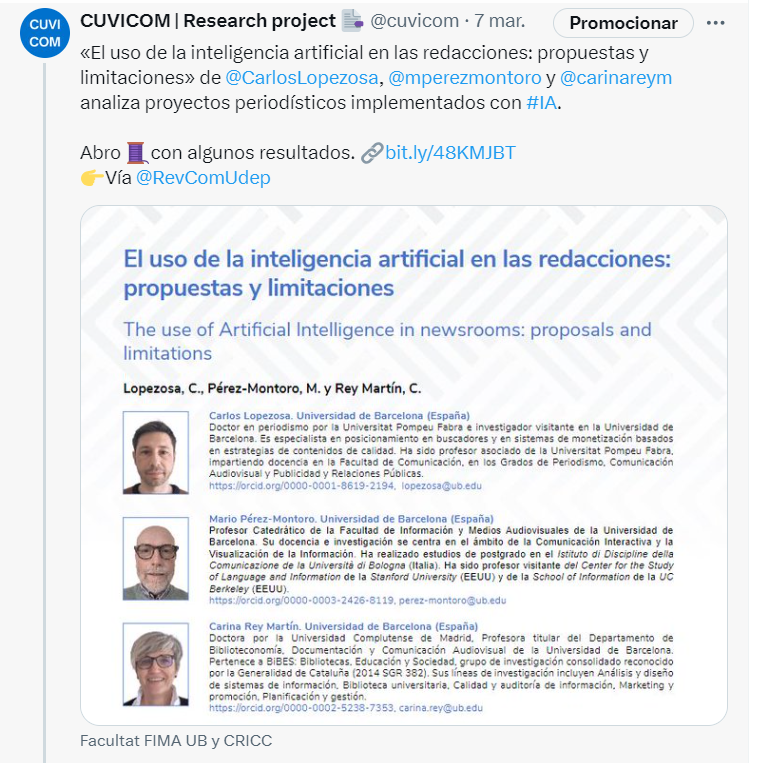 TIP 24 (b)
Promover la difusión por parte de los autores y de sus relaciones (ej: proyectos y grupos de investigación)
Actividades con autores y lectores
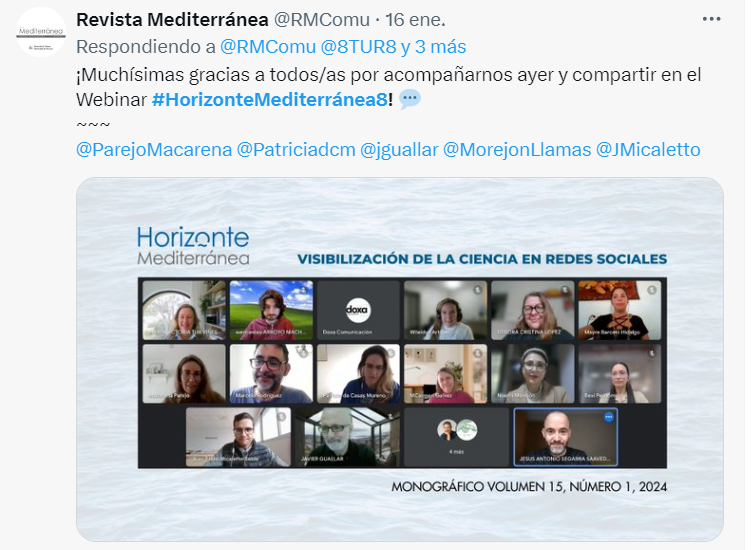 TIP 25
Implicar a autores en actividades (ej: webinar para la  presentación de un número)
Referencias
Arroyo-Vázquez, Natalia (2023). ”Buenas prácticas de revistas científicas en redes sociales”. Jornada Inter-CRECS, Madrid, 19 septiembre 2023. http://eprints.rclis.org/44855/ 

Artigas, Wileydis; Guallar, Javier (2022). “Curación de contenidos científicos en medios sociales de revistas iberoamericanas de comunicación”. Revista de Comunicación, v. 21, n. 2, pp. 15–32. https://doi.org/10.26441/RC21.2-2022-A1 

Cascón-Katchadourian, Jesús; Artigas, Wileidys; Arroyo-Machado, Wenceslao; Guallar, Javier (2024). “Uso de las redes sociales por las revistas de alto impacto de Comunicación y Ciencias de la información”. Revista Mediterránea de Comunicación, v. 15, n. 1, pp. 19–38. https://doi.org/10.14198/MEDCOM.25487

Cascón-Katchadourian, Jesús; Artigas, Wileidys; Guallar, Javier (2023). “Curación de contenidos en las redes sociales de revistas de información y documentación de Iberoamérica”. BiD: textos universitaris de biblioteconomia i documentació, n. 51. https://doi.org/10.1344/BID2023.51.05
34
Referencias
Gil, Lydia; Guallar, Javier (2023). “Científicos en redes sociales. Divulgación y curación de contenidos en Twitter: taxonomía y casos”. Index.comunicación, v. 13, n. 1, pp. 55-77. https://doi.org/10.33732/ixc/13/01Cienti

Guallar, Javier (2018). “Uso de los medios sociales por revistas académicas: el caso de EPI”. En: Profesionalización en la gestión de revistas: labores editoriales y postpublicación, 8ª Conferencia internacional sobre revistas científicas CRECS, Barranquilla (Colombia), 2-4 de mayo 2018. https://www.scimagoepi.com/wp-content/uploads/2024/01/J11_15_mesaGuallar.pdf  

Guallar, Javier (2019). “Estrategia en medios sociales para revistas científicas. X Conferencia internacional sobre revistas científicas CRECS, Guadalajara (México), 22-24 octubre 2019 http://eprints.rclis.org/39251/ 

Sanagustín, Eva (2017). Plan de contenidos para medios sociales. Barcelona: Editorial UOC, colección El profesional de la información, n. 41, 105 p. ISBN: 978-84-9029-349-2 1
35
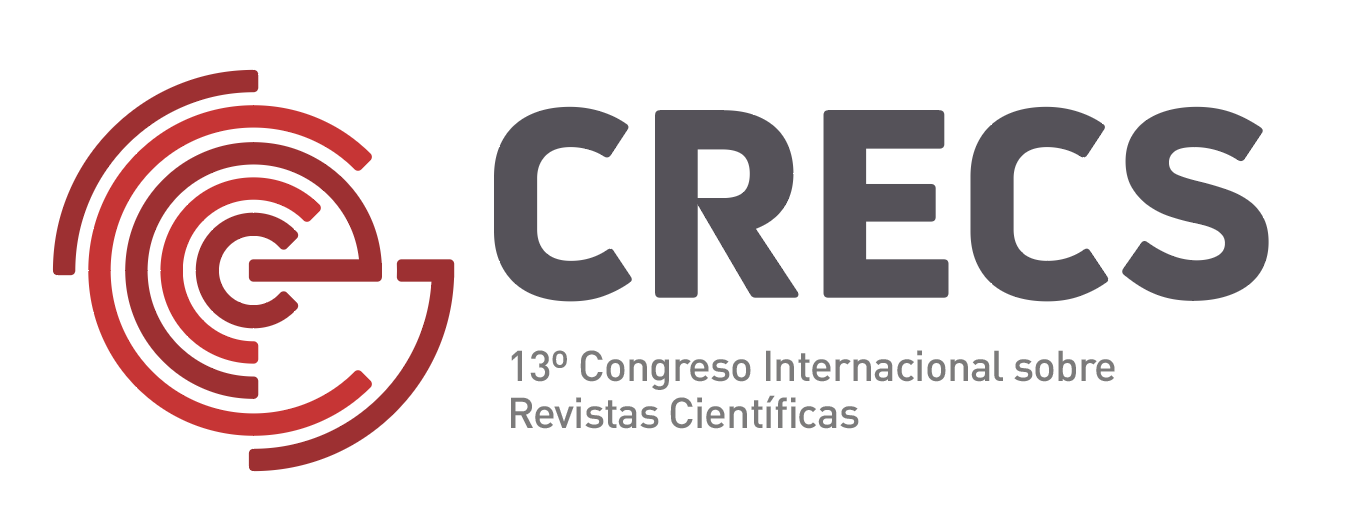 ¡Muchas gracias!
Javier Guallar
Universitat de Barcelona / Proyecto CUVICOM
@jguallar / jguallar@ub.edu
13º Congreso CRECS, Universidad Católica de Santa María, Arequipa (Perú), 10 de mayo de 2024
Proyecto Parámetros y estrategias para incrementar la relevancia de los medios y la comunicación digital en la sociedad: curación, visualización y visibilidad (CUVICOM)” financiado por MICIU/AEI/PID2021-123579OB-I00 y por “FEDER/UE